Cash Flow Analysis
The bottom line, 
below the bottom line
Practical Use of Cash Flow Analysis
Why are Cash Flows important?
Why bother?
Practical Use of Cash Flow Analysis
Why are Cash Flows important?
Why bother?
Practical Use of Cash Flow Analysis
Close Look at CF fro OPS (in Millions)






What questions are raised?
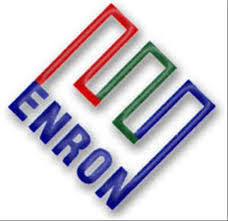 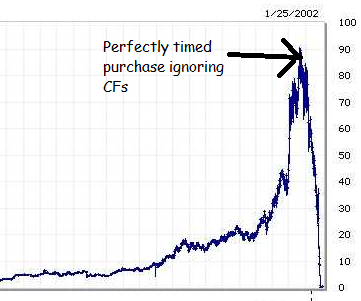 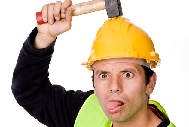 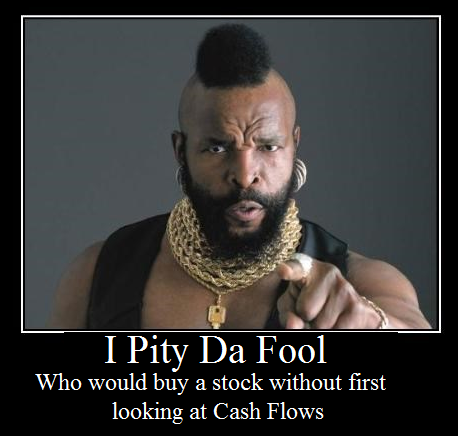 Cash Realization Ratio(Quality of Earnings)
How to calculate: 
CRR = (Cash from Ops) / (N.I.)
What does it tell: ?
Cash Realization Ratio(Quality of Earnings)
How to calculate: 
CRR = (Cash from Ops) / (N.I.)
What does it tell: Income dependency on non-cash sources Vs. Operations
	(ex: mark-to-market accounting)
What a company wants: ?
Cash Realization Ratio(Quality of Earnings)
How to calculate: 
CRR = (Cash from Ops) / (N.I.)
What does it tell: Income dependency on non-cash sources Vs. Ops 
	(ex: mark-to-market accounting)
What a company wants: CRR > 1 
For AmerBran:
$574, 128 / $328,773 = 1.7 (Great)
Coverage RatiosTimes Interest Earned
How to calculate: 
TIE = EBIT / Interest Payable
CF based TIE = CF from Ops / Interest Payables
What does it tell: ?
Coverage RatiosTimes Interest Earned
How to calculate: 
TIE = EBIT / Interest Payable
CF based TIE = CF from Ops / Interest Payables
What does it tell: Ability to cover interest charges (Avoid bankruptcy)
Why use CF-Ops and not EBIT: ?
Coverage RatiosTimes Interest Earned
How to calculate: 
TIE = EBIT / Interest Payable
CF based TIE = CF from Ops / Interest Payables
What does it tell: Ability to cover interest charges (Avoid bankruptcy)
Why use CF-Ops and not EBIT: Focus on cash (Ignore depreciation/Accounting write-offs) 
What a company wants: ?
Coverage RatiosTimes Interest Earned
How to calculate: 
TIE = EBIT / Interest Payable
CF based TIE = CF from Ops / Interest Payables
What does it tell: Ability to cover interest charges (avoid bankruptcy)
Why use CF-Ops and not EBIT: Focus on cash (Ignore depreciation/Accounting write-offs) 
What a company wants: TIE >> 1  
	(TIE < 1 = Solvency issues)
Coverage RatiosTimes Interest Earned
For AmerBran:
Estimation: 
LTL + STD = $1,311,450
If 10% interest => Liability of $131,145
TIE =  $603,331 / $ 131,145 = 4.6
CF-TIE = $574,128 / $ 131,145 = 4.3
Even if interest paid was 15%; still far from potential default
Coverage RatiosFix Charges Ratio
Same principal as TIE Ratio
How to calculate: 
FCR = EBIT / Fix Charges
CF based TIE = CF from Ops / Fix Charges
What does it tell: Ability to cover fix charges
Low FCR could lead to: ?
Coverage RatiosFix Charges Ratio
Same principal as TIE Ratio
How to calculate: 
FCR = EBIT / Fix Charges
CF based TIE = CF from Ops / Fix Charges
What does it tell: Ability to cover fix charges
Low FCR could lead to:
breaches of contract penalties / Lawsuits
loose capabilities (eviction, lease repossessions)
Asset deterioration (no $ to repair)
Why use CF-Ops and not EBIT: Focus on cash
What a company wants: TIE >> 1  ( < 1 = Solvency issues)
Free Cash Flow
How to calculate: 
FCF = OPS CF – (KTLO + Service Debt + Dividends) 
What does it tell: ?

What a company wants: ?
Free Cash Flow
How to calculate: 
FCF = OPS CF – (KTLO + Service Debt + Dividends) 
What does it tell: Capacity to maintain (or increase) dividends 
What a company wants: FCF > 0
Free Cash Flow
For AmerBran:
Assume Annual Depreciation is typical Asset Replacement: $115,974
Assume 10% interest on LT/ST Debt: $131,145
Disclosed Dividend: $216,158
FCF = $574,128 – ($115,974 + $131,145 + $216,158) = $110,851

Conclusion ?
Free Cash Flow
For AmerBran:
Assume Annual Depreciation is typical Asset Replacement: $115,974
Assume 10% interest on LT/ST Debt: $131,145
Dividend: $216,158
FCF = $574,128 – ($115,974 + $131,145 + $216,158) = $110,851

Conclusion:
Dividends seems sustainable
Sources & Uses of Cash
Sources of Cash
Conclusions on sources: ?
Sources of Cash
Conclusions on sources: 
Borrowing comes with Liabilities
Stock issue dilutes ownership
Asset disposal impairs capabilities 
Sales of investments in non-repeatable

Cash from Operations:
Fairly repeatable
No stings attached
Uses of Cash
Cash Ratio: 
$28,912 / $1,625,218 = 0.018
Quick Ratio: 
$785,064 / $1,625,218 = 0.48
Questions raised: ?
Conclusion
Facts on AmerBrand:
Quality Earnings (Cash Realization Ratio = 1.7)
Not exposed to imminent bankruptcy (TIE = 4.3)
Questionable cash management (QR = 0.48 yet only 1% cash preserved)
Sustainable Divided (FCF = $110,851)

For Management Consultants:
Suggest revision of cash management/investment strategies

For Investors:
Solid operations and sustainable dividends
Buy as long as economy is doing well
Keep an eye on company’s cash levels